Natural Language Processing for the Web
Prof. Kathleen McKeown
722 CEPSR, 939-7118
Office Hours: Wed, 1-2; Tues 4-5
TA:
Yves Petinot
719 CEPSR, 939-7116
Office Hours: Thurs 12-1, 8-9
Today
Next week: Invited Speaker Sanda Harabagiu, Need 2 Discussants, location 414 CEPSR. This is not a class to miss! 
Open Domain Question Answering (Lauren)
Natural language based reformulation resource and web exploitation for question answering (Kathy)
Improving QA Accuracy by Question Inversion (Vikas)
A Classification Approach to QA in Discussion Boards (Kenny)
Discussants: William, Shrenik
When QA is difficult
When the answer string does not use the same words as the question string:

Who discovered America?
Columbus discovered America
Columbus Day celebrates the Italian Navigator who first landed in the New World on Oct. 12, 1942.
Proposed Solution
Paraphrase Templates

How did Mahatma Gandhi die?
Mahatma Gandhi died <how>
Mahatma Gandhi died of <what>
Mahatma Gandhi died from <what>
Mahatma Gandhi’s death from <what>
Mahatma Gandhi drowned
Mahatma Gandhi suffocated
Mahatma Gandhi froze to death
<who> killed Mahatma Gandhi 
<who> assassinated Mahatma Gandhi 
Mahatma Gandhi was killed
Use
In IR to find documents more likely to contain answer
To rank sentences within documents that are returned by IR
Reformulations
Hand-built or manual generalizations of automatically produced paraphrases
Specify type of relation to original
Number of reformulations: 1-30, ave: 3.24
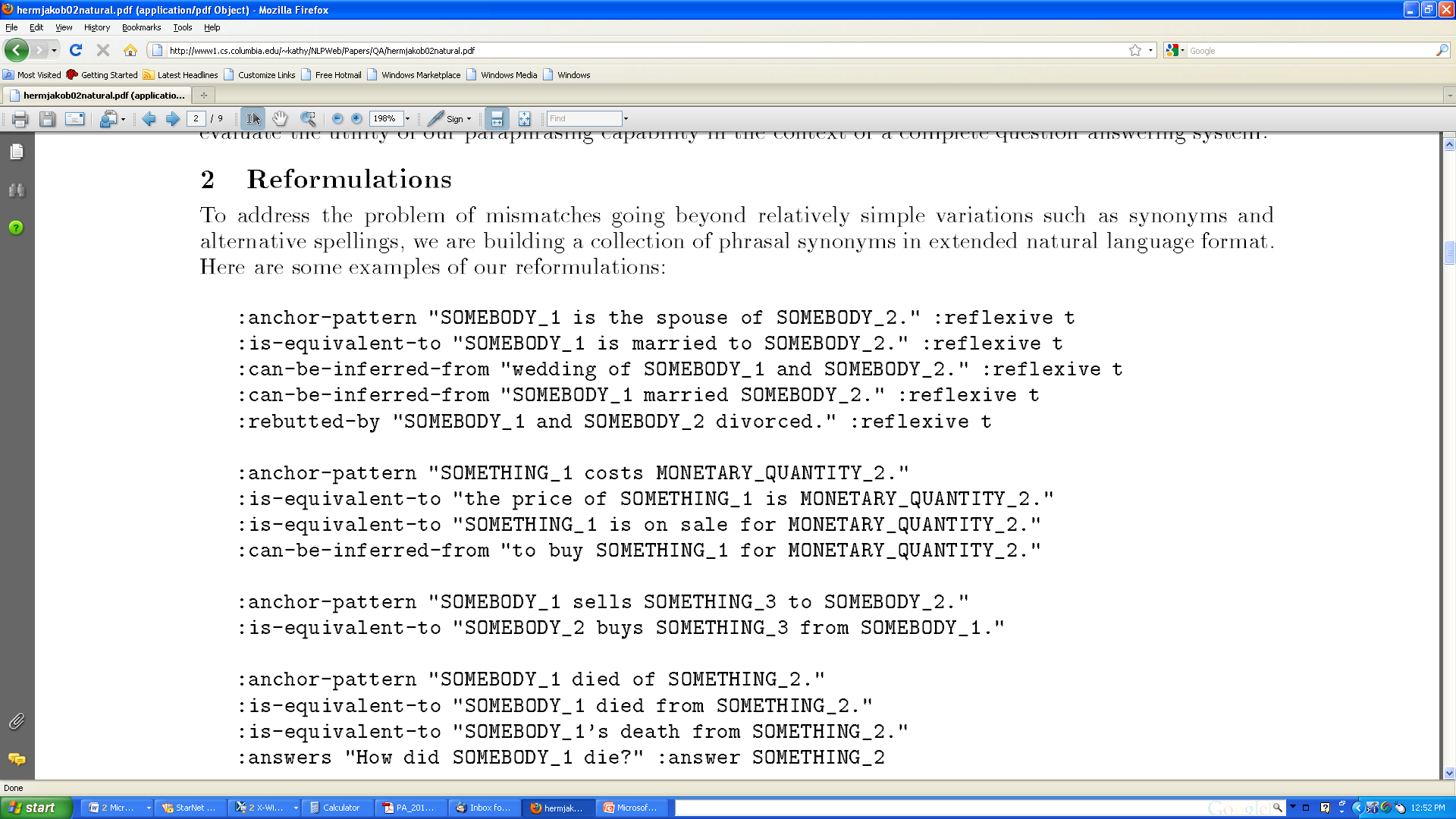 Other Reformulation Types
Lexical:
Buy/sell: John sold the laptop to Mary = Mary bought the laptop from John
Syntactic:
How deep is Crater Lake?
Crater Lake has a depth of <what distance>
Inference
Reformulation Chains
Where did Bill Gates go to college?
Bill Gates was a student at <which college>?
Bill Gates dropped out of <which college>?
Bill Gates was a <which college> dropout?
Text: Bill Gates was a Harvard dropout.
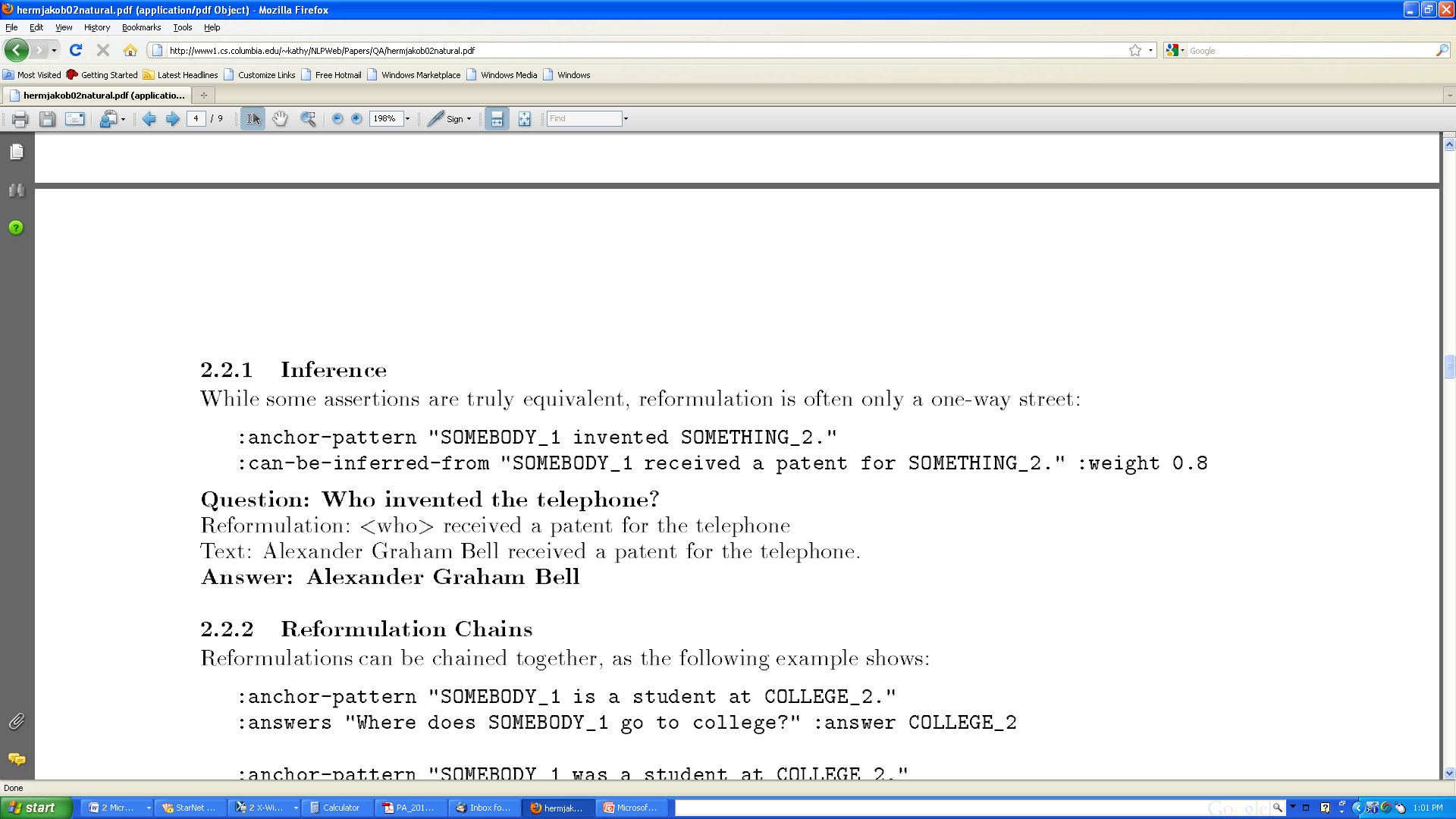 But…. Their Web IR System
Preserve quoted terms and quote the smallest NPs: 
“What is the longest river in the United States?” -> “longest river” and “United States”
Expand the query using Wordnet Synonyms
“What is the length of the border between Ukraine and Russia?” -> (“length” or “distance”) and (“border” or “surround”) and (“Ukraine” or “Ukrainia”) and (“Russia” or “Soviet Union”) and (“between” or “betwixt”)
Using Contex refomulations, add quoted reformulations of the question’s declarative form
“What is an atom?” -> “is an atom”, “an atom is” “an atom is one of”
Evaluation
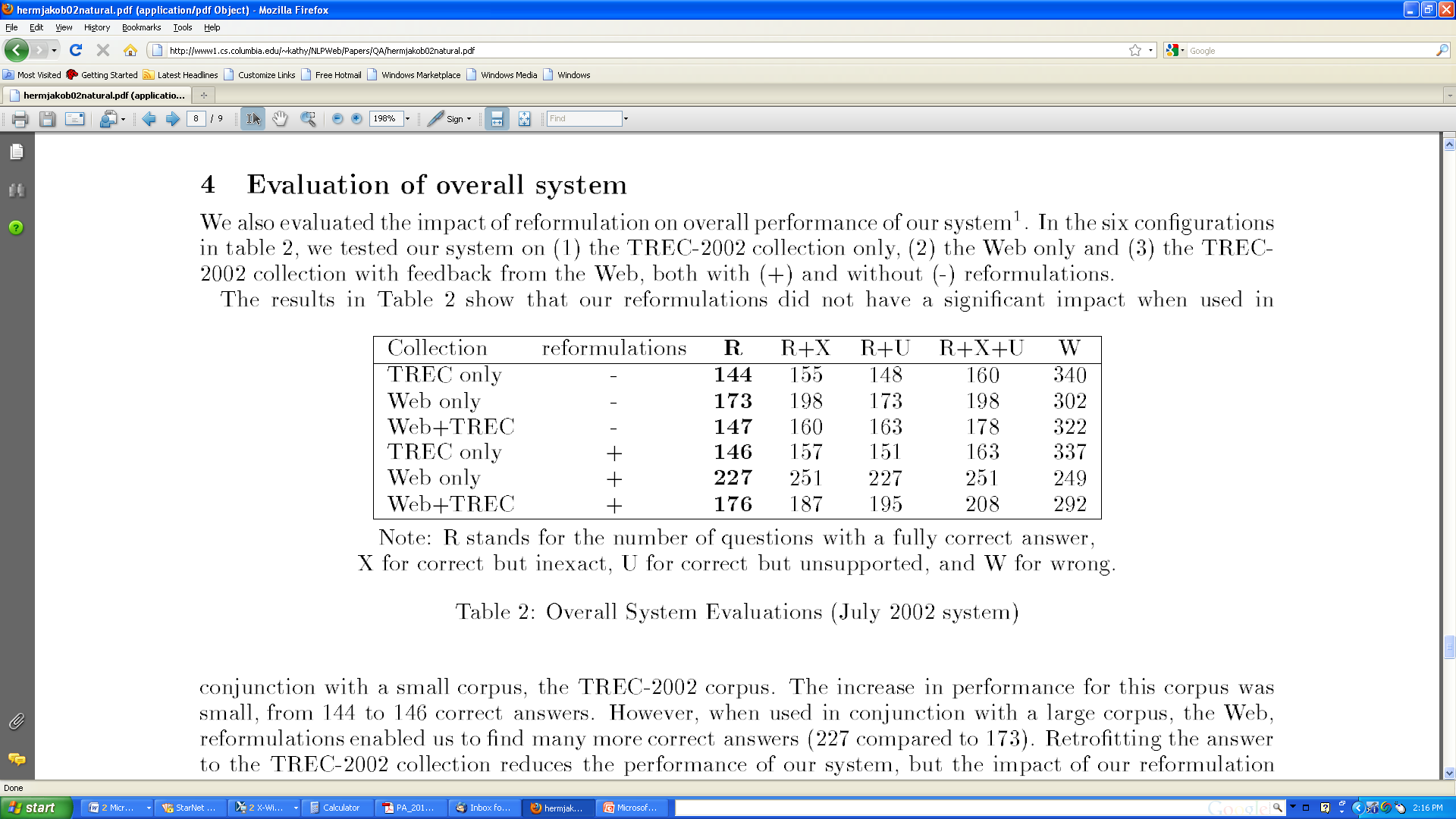